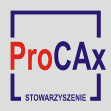 XIII Forum Stowarzyszenia ProCAx
Chynów, 6-8 listopad 2015
Autorzy: Andrzej Kowalski e-mail: akowalski@gmail.comInstytucja:  Stowarzyszenie ProCAx
Tytuł plakatu: Techniki druku 3D, zastosowania
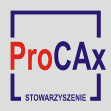 Miejsce na LOGOinstytucji Autora
Uwaga:
1) Tylko biały obszar do wykorzystania przez AUTORA;
2) Plakat dobrze „przemawia” do obserwatora gdy jest oszczędnie    stosowany tekst, a więcej obrazów /schemat, zdjęcie, wykres/;3) Przykłady można znaleźć w zakładkach PLAKATY 2010 - PLAKATY 2014
    http://www.procax.org.pl/news.php
„ProCAx”    www.procax.org.pl
WZÓR
Polskie Stowarzyszenie Upowszechniania 
Komputerowych Systemów Inżynierskich
Autorzy prac zaprezentują szerzej swoje dokonania podczas prezentacji w dniach 6 i 7 listopada 2015 r.Więcej na  www.procax.org.plZapraszamy wszystkich zainteresowanych do prezentacji dokonań!
Plakat w postaci elektronicznej można pobrać ze strony: www.procax.org.pl
Najlepsze prace zostaną opublikowane jako artykuły w miesięczniku Mechanik nr 2/2016
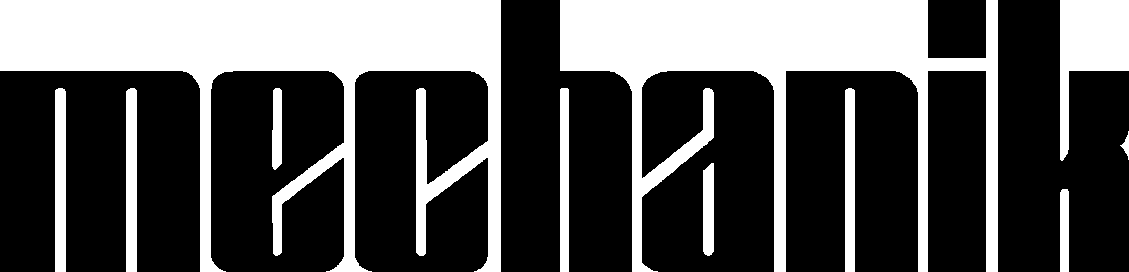